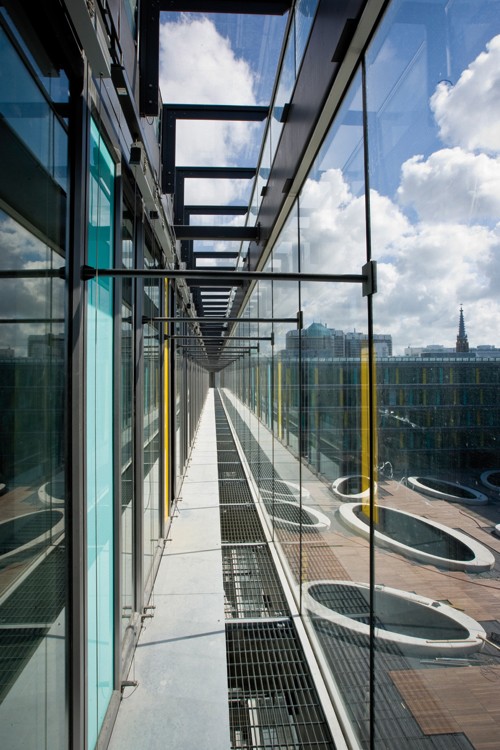 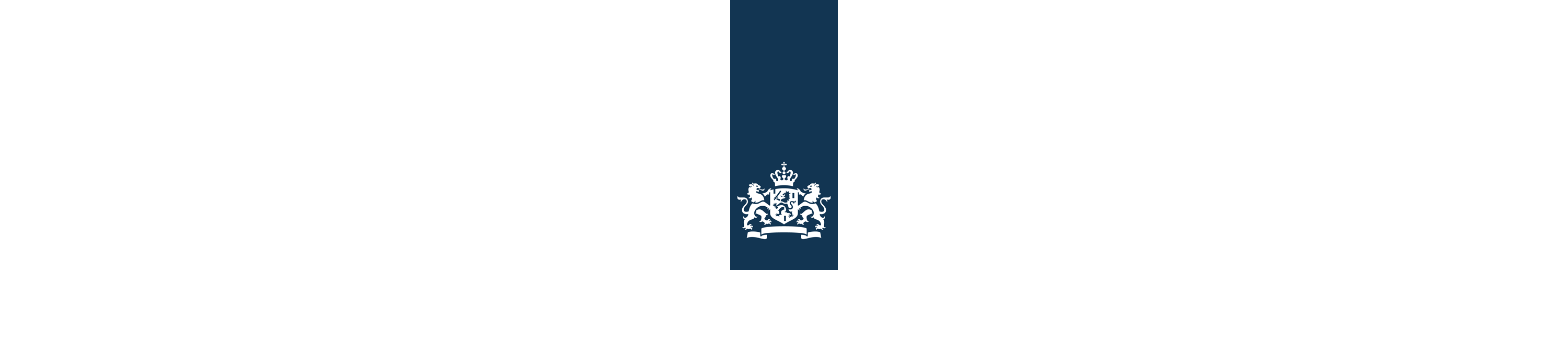 Spending Reviews in the Netherlands
Presentation at the Performance and Program Budgeting Working Group 
PEMPAL, 23 November 2016
Marjon Schols
Senior advisor,
Strategic Analysis Unit
Ministery of Finance
[Speaker Notes: Questions from the working group on performance and program budgeting:
 How the approach is technically designed and implemented
 As well as additional technical details and practical lessons learns from efforts to increase the use of performance information in spending reviews and blending elements of the spending reviews into the performance budgeting process.]
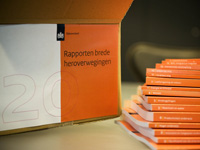 Definition of spending review
Report with options for savings or better spending 

Key elements:
Theoretical analysis: role of the government
Objective assessment of strengths and weaknesses current policies
Options for savings and/or for more value for money
Impact of options on society & budget (implementation costs)
2
Definition of a successful spending review
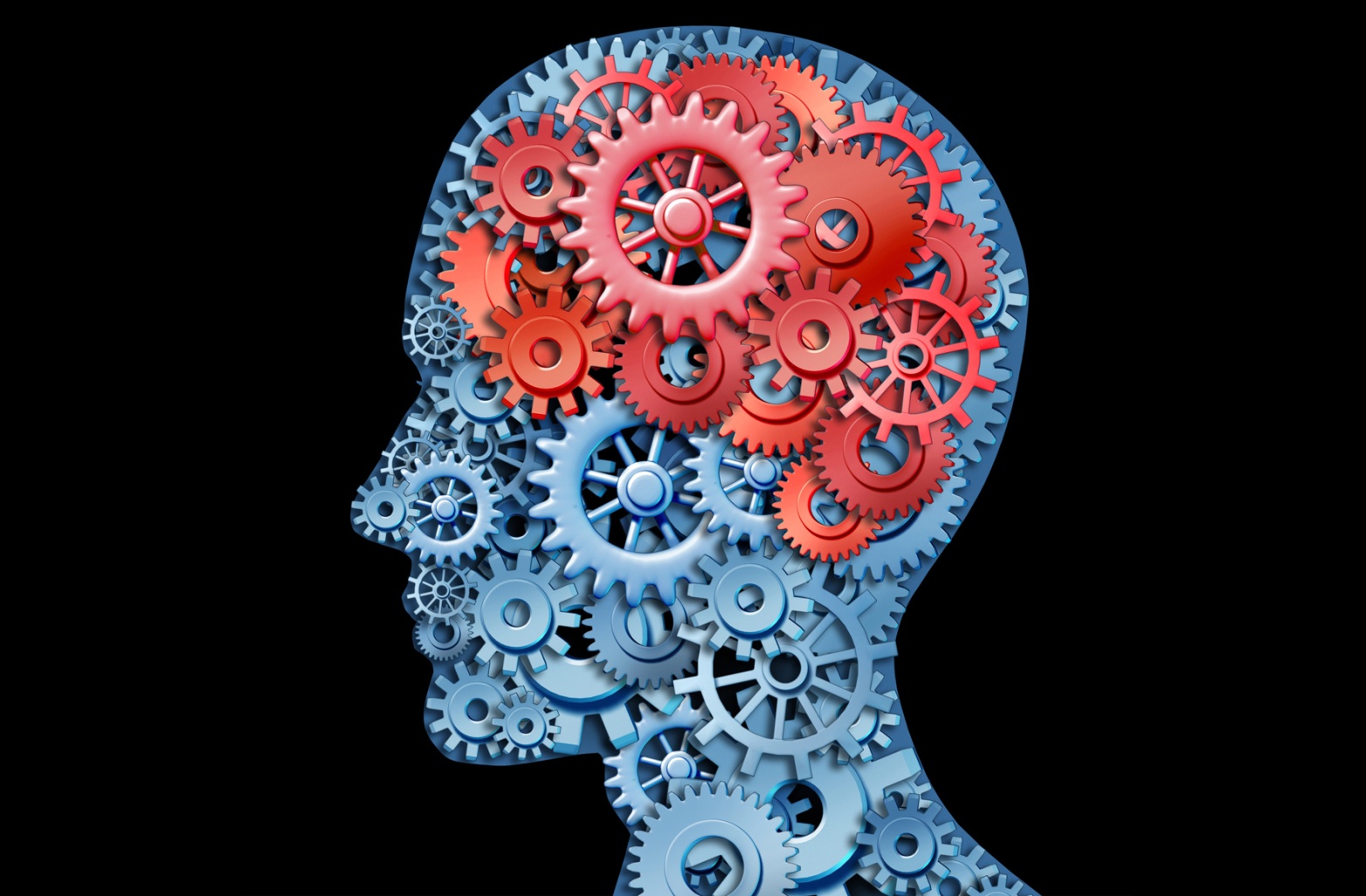 1. Connected
	ongoing part of budget preparation process

2. Completely independent
	independent working group;
	irrespective of current policies and views of policy makers
 
3. Creative 
	thinking out of the box 
	Using different sources en perspectives
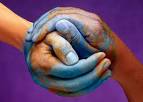 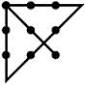 3
Contents
Spending review procedures in the Netherlands
Brief history
Key elements to a successful spending review (connected, independent, creative) 

The 2010 spending review round
Spending reviews in the Netherlands: 
A brief history
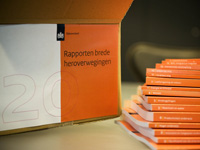 5
Spending Reviews in the Netherlands
Political context
Parliament with multi parties;
Multi party coalitions
Four year government term 
     (cabinet period); 

Recent cabinet: 
     - Liberal party and Socialistic party
     - 13 ministers, on equal foot and 
			own budget                 budget
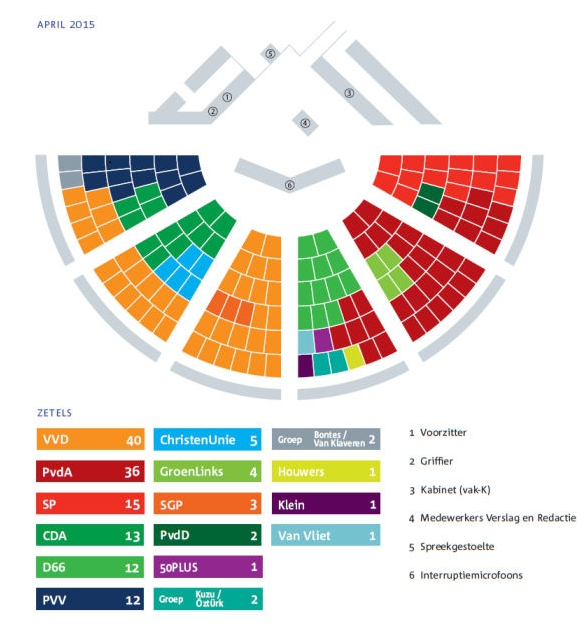 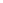 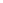 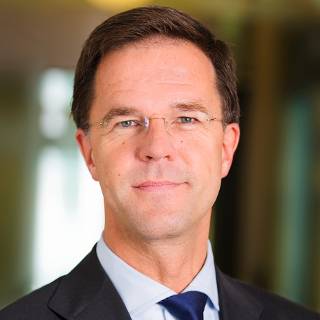 Mr. Rutte
Prime minister of The Netherlands
6
Spending Reviews in The Netherlands
Studies and evaluations
III. Savings and reform options
I. Ex ante evaluations
II. Ex post evaluations
Social cost benefit Analyses
Policy reviews
Cost effectiveness studies
Impact evaluations
Other evaluations
Dutch evaluation system
Spending Reviews
Comprehensive Spending Reviews
Others: i.e. Task Force Controlling Health Care Costs
Number of spending Reviews: 1981-2015
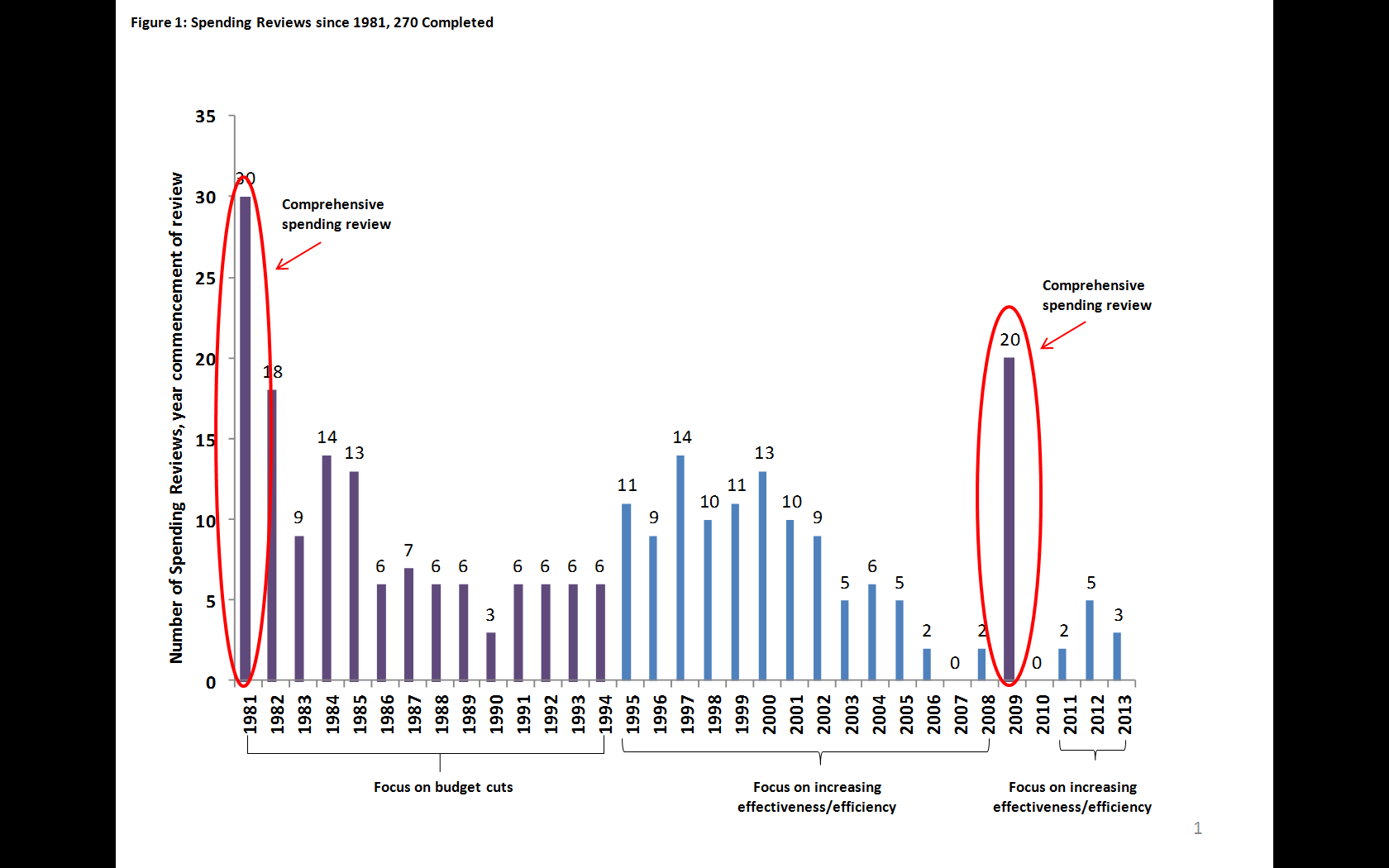 Spending Reviews
 2014 and 2015 
Weapon systems
Pensions Public sector 
Self-employed persons 
Police
Traffic enforcement 
Social Housing 
Cost efficiency of Co2 reduction options 
Risk control with treasury banking 
Health prevention 
Tax revenue service 
Infrastructural planning 
Effectiveness of education
8
Spending Reviews in the Netherlands
Spending reviews in the Netherlands:
Key elements to a successful spending review
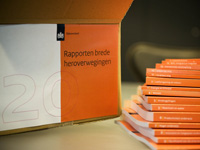 9
Spending Reviews in the Netherlands
Spending Reviews: Connected to budgetary process
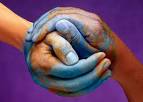 10
Policy and budget decision-making
Coalition agreement at start Cabinet

Annual update of plans and budget 

=>  Need of information about relevance,  effectiveness, efficiency and cost of future policies
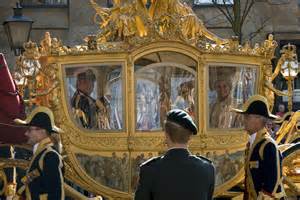 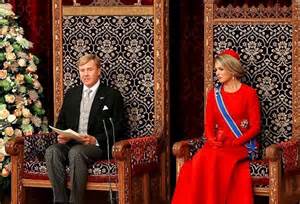 11
Spending Reviews in The Netherlands
Spending reviews: Connected to budgetary process
Negotiations on topics are anchored to the budget negotiations 

  Ministry of Finance coordinates instrument

  Cabinet decides on terms of references 

  Terms of reference are published in budget memorandum

   Reports are finished just before start of budget negotiations in spring
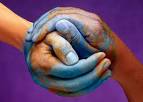 Terms of reference
Background and rationale
Scope
Description of what at least one policy option must entail (-20%)
Composition of the working group, including external experts
Date by which report needs to be completed
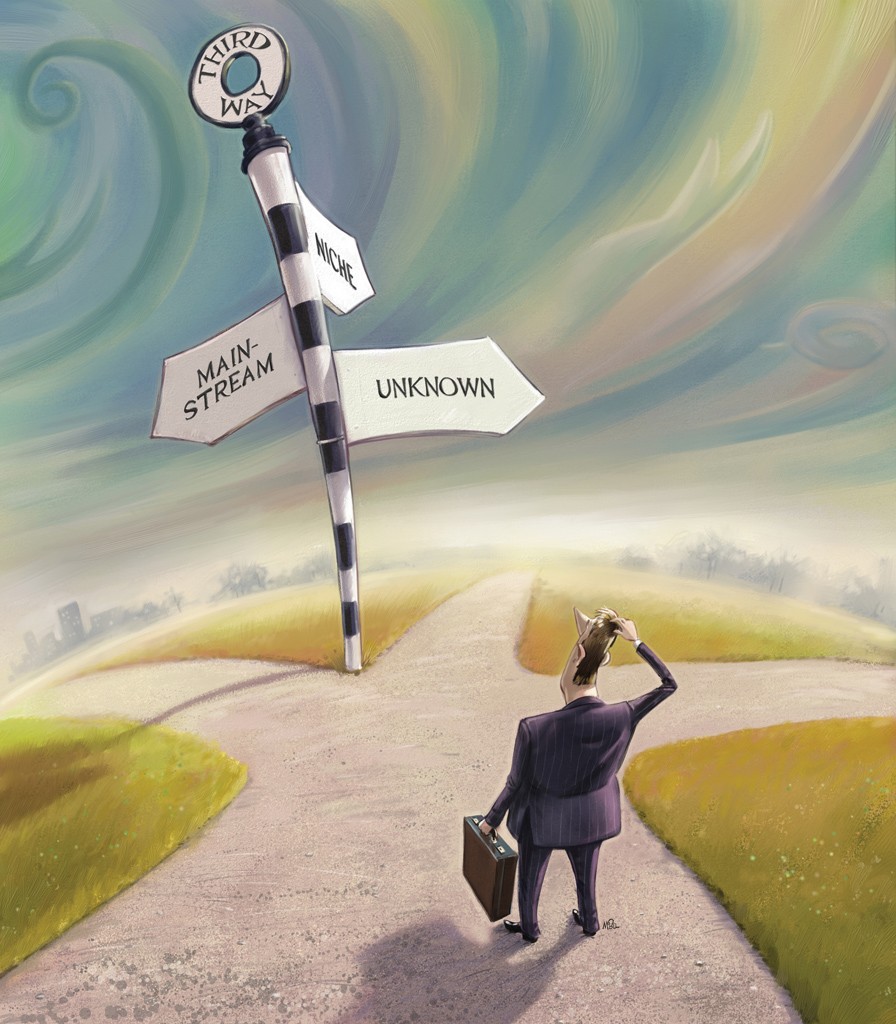 Types op topics
A broad policy area 
Agricultural policy

Specific topic of one ministry 
Governmental loans for educational institutions
Weapon systems
Innovation in health care

Interdepartemental topic 
Traffic enforcement
Social housing market
Pensions

Horizontal topic
Governmental communication
Subsidies
[Speaker Notes: Identfiy 4 typtes of topics.
Selection of topics can be based on:
There is a financial problem
Relevance for line ministry/society
No consensus 
Political taboo
-> Make sure to define the topic well; not too small -> already in terms of reference
Overall: balance in topics between ministries]
Spending reviews: Completely (?) independent
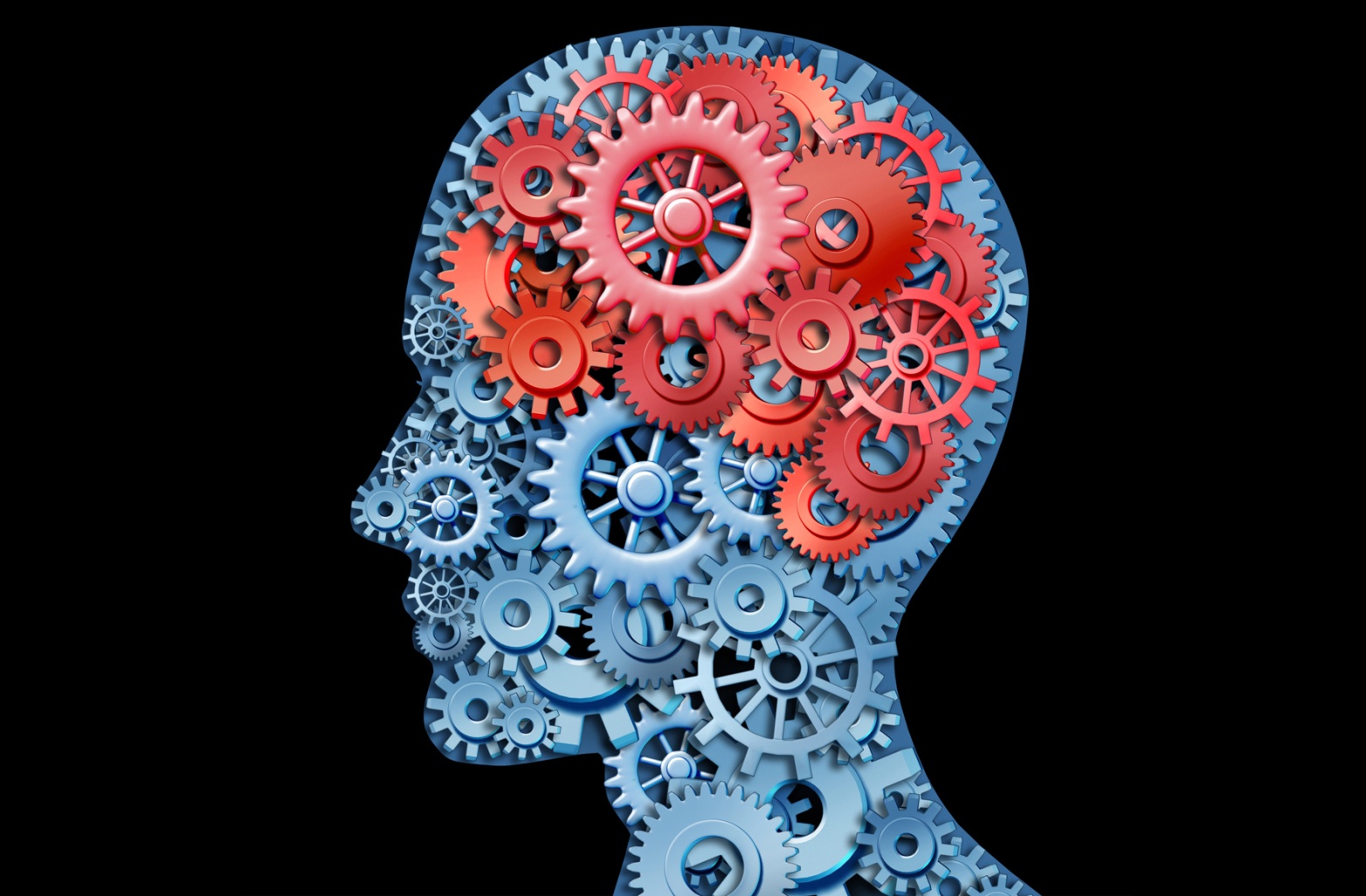 15
Spending reviews: Completely (?) independent
Independent, non-political working groups (high-level civil servants and external experts);
Chaired by senior officials not responsible for the policy at hand, but who understand “how things work in The Hague”
Report written by (independent) secretary (MoF and line ministry)

Reports have an objective, analytical, non-political status
Policy options can be inconsistent with political preferences and plans of Cabinet
Non veto on policy options
Spending reviews: Completely (?) independent
Distinction between ‘technocratic’ en ‘political decision making’ phase 

Quality check by spending review committee

Politial respons by Cabinet

Report and respons go public
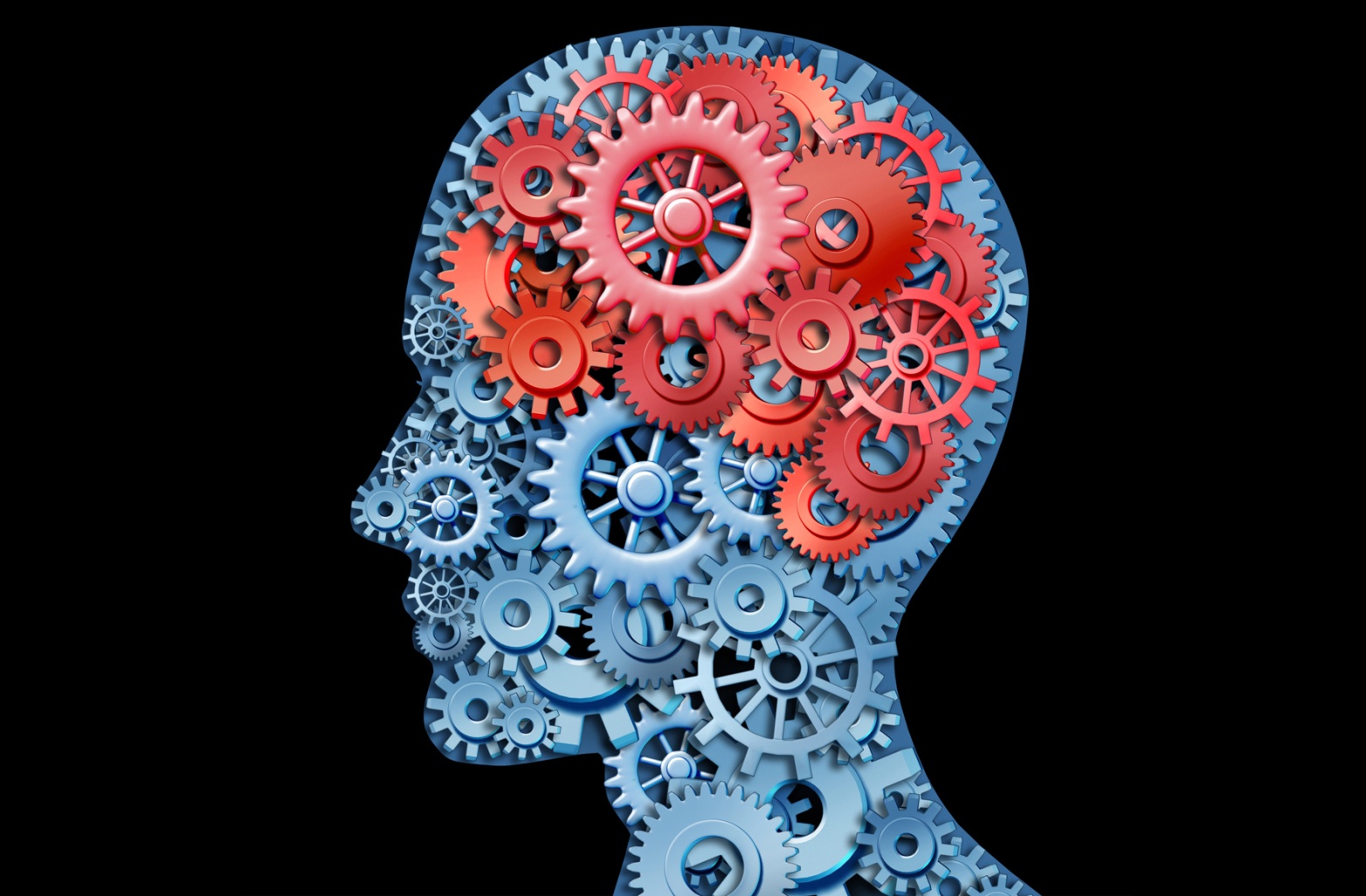 17
Spending Reviews in the Netherlands
Spending review committee
Members of the committee:
Chairperson: Director-General of the Budget
Members: economic think tanks of the larger ministries 
Tasks are: 
Topic selection
Quality assurance 
Arbitrator by conflict in working group
18
Spending Reviews in the Netherlands
Spending reviews: Creative
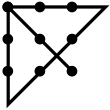 19
Spending reviews: Creative
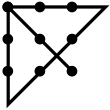 Much more than “list of technical savings options”

Combine mulitple sources and multiple perspectives:
E.g. empirical evidence, performance of policies, economic theory on role of government, future challenges, experiences abroad, incentives and disincentives in finance systems, expected future budgetary risks, data on current use of instruments.

Policy options are based on analysis of strengths and weaknesses; distinguish no regret elements and strategic choices.

Options that can be carried out in practice, describing the (positive or negative) impact on society and budget.
-> As spending reviews have been done since 1981, the process is well-understood
Special case: 
Comprehensive spending reviews 2009/2010
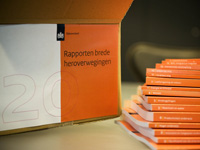 21
Spending Reviews in the Netherlands
Need for comprehensive spending review 2009/2010
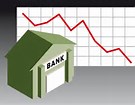 Start financial crisis in 2008 
From budget surplus to 
     5.5% GDP budget deficit
Assignment by Cabinet
“Provide insight into different
 cutback options and their effects”
22
Spending Reviews in The Netherlands
Timetable
September 2009: Spending Review Working Groups started
February 2010: Collapse of Cabinet, early elections announced 
April 2010: 20 reports sent to Parliament (without Cabinet Responses)
June 2010: National elections
Comprehensive Spending Review 2009/2010
20 topics

Theme-based: across departments

One compulsory policy option: 20% reduction in spending and/or tax expenditures

External expertise of Netherlands Bureau for Economic Policy Analysis

Exercise overseen by Prime Minister and the two Vice Prime Ministers

In total reports identified €35 billion in possible savings.
24
Spending Reviews in the Netherlands
Topics comprehensive spending review 2009/2010
Energy and Climate Change 
Environment
Transport and Water Management
Housing 
Productivity in Education
Higher Education
Child benefits
Innovation and Applied Research
Income support & Employment Programmes for People with Few Skills
 Unemployment benefits
Curative Healthcare
 Long Term Healthcare
 Official Development Aid
 Immigration, Integration and Asylum
 Public Safety and Terrorism
 Tax Administration
 Administration of Income Support
 Public Administration
 Operational Management in the Public    Sector Institutions
 International Security
25
Spending Reviews in the Netherlands
Outcome
Substantial influence of Spending Review Reports on 2010 election programmes of Dutch political parties!
% uptake measures from Comprehensive spending review in election programmes
Political parties
26
Spending Reviews in the Netherlands
Spending reviews have significant impact
The analysis chapter tends to result in significant public discussion;

Substantial influence on election programmes of Dutch political parties;

Many proposals of spending reviews have been adopted;
27
Spending Reviews in the Netherlands